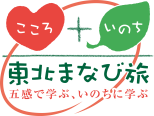 出発地：各地
体験づくしで岩手・宮城の沿岸部を巡る２泊３日のコース【岩手県・宮城県】
東北ルートマップ
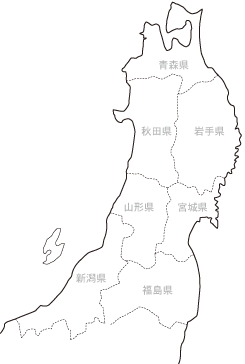 陸前高田Watamiオーガニックランド
東日本大震災津波伝承館
陸前高田民泊体験
南三陸町体験学習
南三陸・海のビジターセンター
（凡例）　・・・：徒歩　 ■□■□：JR　＝＝＝：バス　 ～～～：船舶　－－－：航空機
詳細ページへ